Rhetoric
The Language of Argument
Know your Audience
Audience: Always keep your audience in mind. The type of argument you use, and the amount/type of evidence you give is dependent on your audience.
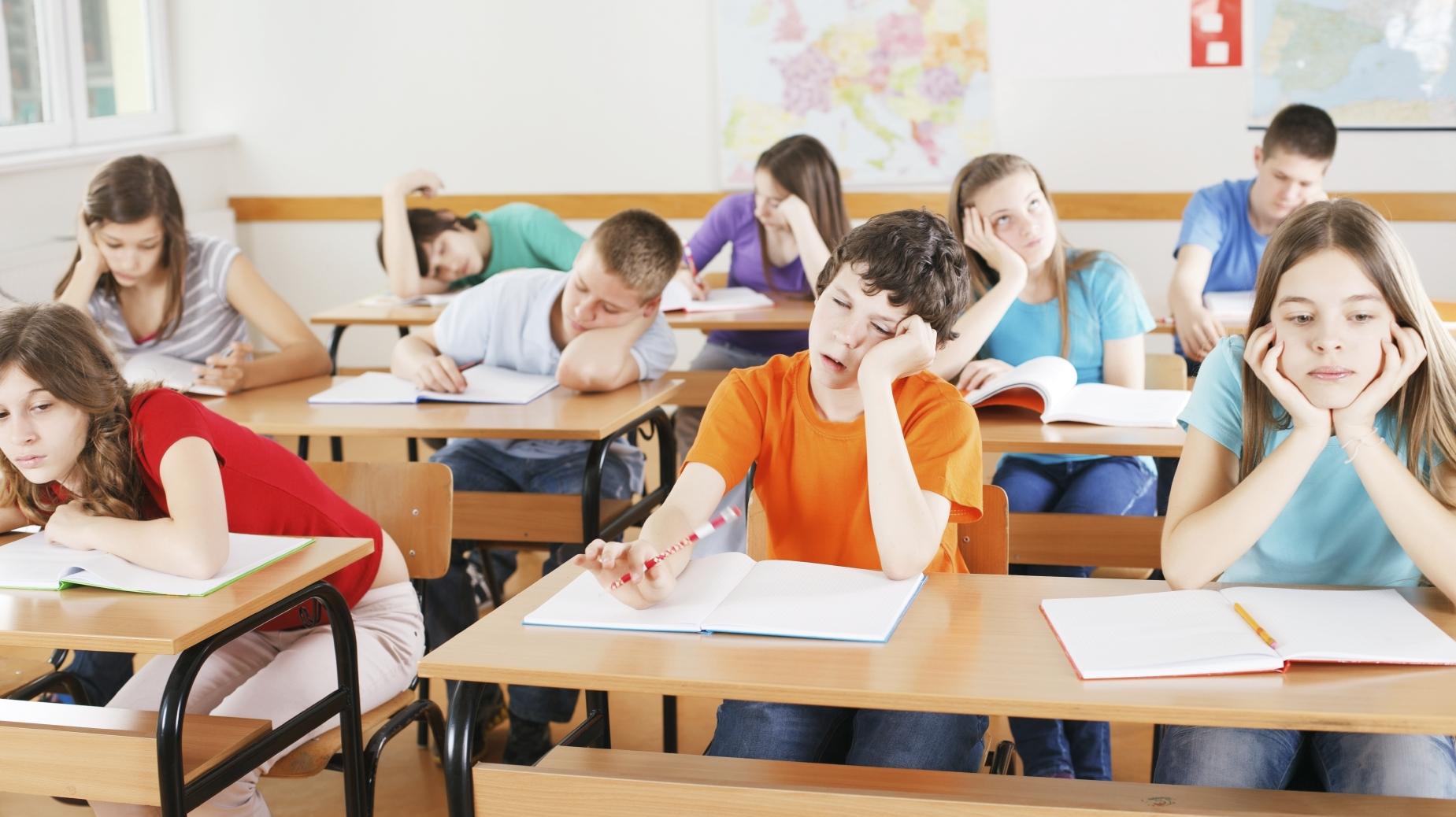 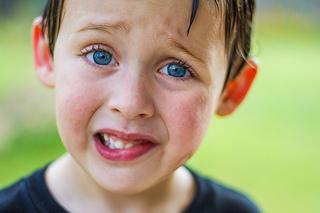 Rhetoric
Rhetoric is a particular style of speech/argument that focuses on three areas/types of evidence:
Ethos
Pathos
Logos
Ethos
A moral argument, focuses on doing what’s right or avoiding what’s wrong. Focuses on your values.
Pathos
An appeal to your emotions. Often plays on pity, anger, sadness, or joy. Uses stories.
Logos
An appeal to logic, focuses on facts and solid evidence.
Law School Etiquette
-If the facts support your case, argue the facts (logos)
-If the law supports your case, argue the law (ethos)
-If neither the facts, nor the law support your case, pound on the desk (pathos)
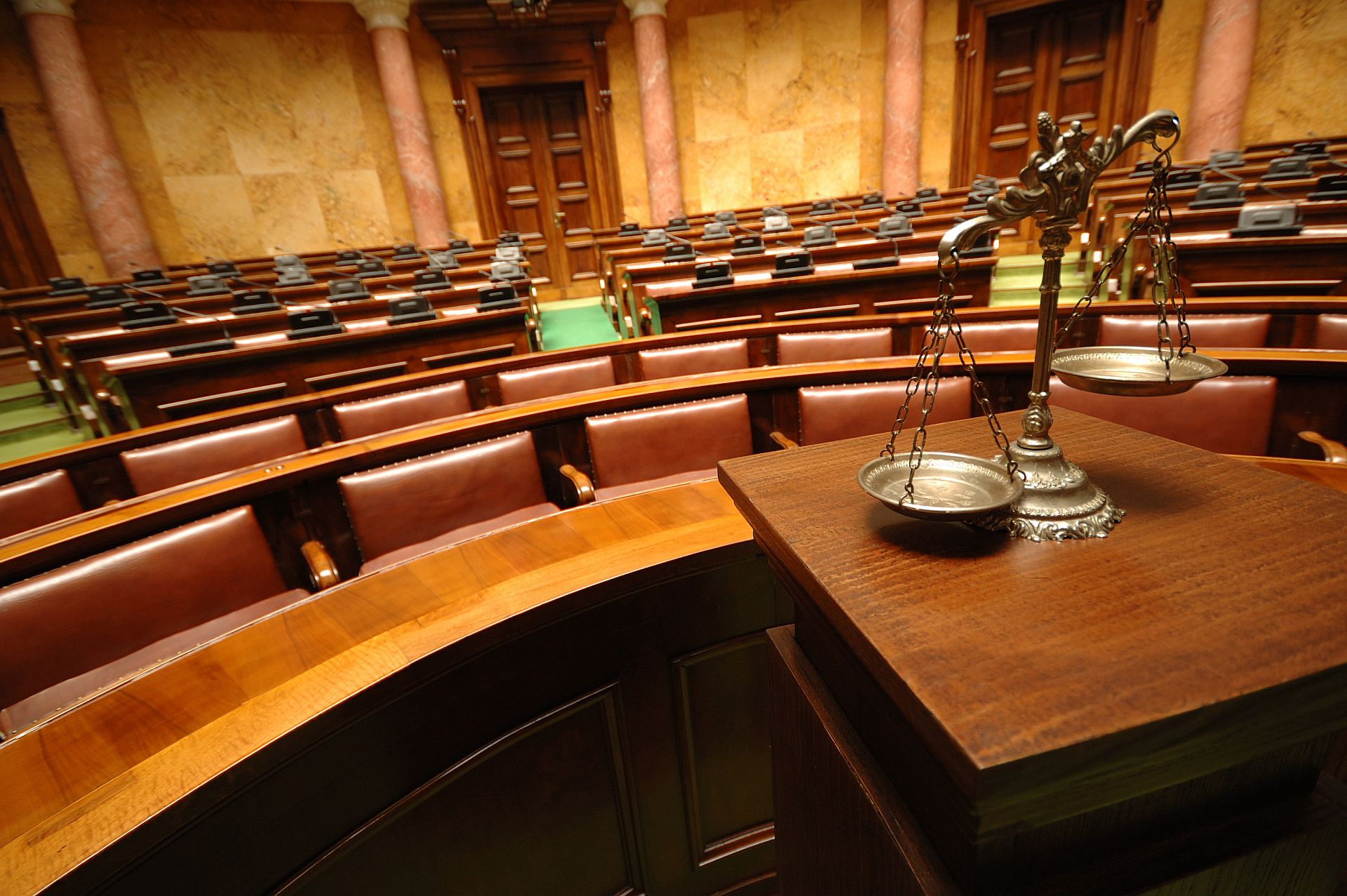 Purpose
Always keep the end goal in mind. 
-Are you proving that you are correct?
-Are you trying to persuade someone to do something?
-Are you trying to sell a product?
-Are you trying to get out of trouble?
-Are you trying to get something you want?
Claim
A statement of your stance (where you stand) on the issue. 

Example: We should be given an extra minute of passing time in the hallways.
Evidence
Facts and information that validate the claim.


Example: Getting from class to class takes at least 5 minutes, there’s not enough time to go to the restroom or get a drink, there’s not enough time to talk with a teacher after class if you have questions.
Warrant
Explains how the evidence is linked to the claim.

Example: This evidence shows that more passing time is required in order to get everything done and still be to class on time.
Argument Practice (to 2:11)